Informal document GRE-85-37
(85th GRE, 26 to 29 October 2021, 
 agenda item 9)
How to reduce power consumption 
in existing lighting functions 
without reducing safety
Mr. Paul Henri MATHA 
Chairman of GTB/WG Installation
Background
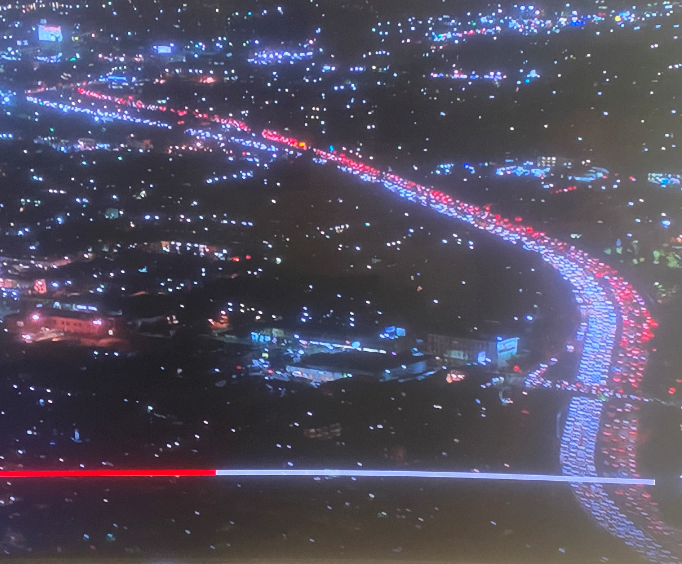 … today’s waste of energy
Motivation
Power consumption has become in the last 2 years one of the main concerns due to:

New regulations about CO2 emissions 

The willingness of all the automotive industry to reduce the carbon footprint 

Need to improve the efficiency of Electrical Vehicles


Lighting is one of the contributors to the power consumption
Limitations to the reduction of power consumption
DesignCar makers wish to keep design flexibility, as lighting is one of the key factors that sells cars.
TechnologyLEDs are a very efficient light source (in lumen / watt terms) and enable a significant power reduction compared to incandescent light sources (with equal or better safety performance). The use of LED’s was a very good first step, however even more efficient solutions are necessary. 
RegulationAmendments to the regulatory provisions will be necessary to allow new technical solutions and lamp activation conditions and to include them in the eco-innovations mechanism.

GTB would like to focus on the third topic and develop proposals for GRE in the coming years
Modification of lighting regulations
Potential areas to work on: 
Function/lamp intensity versus exterior luminance
Photometric grid versus traffic conditions (e.g. traffic jam, platooning, road with streetlights)
Function activation
Some estimations suggest that it may be possible to save up to 20% of the exterior lighting average power consumption.

GTB intends to conduct independent research studies to assess the effective energy saving.